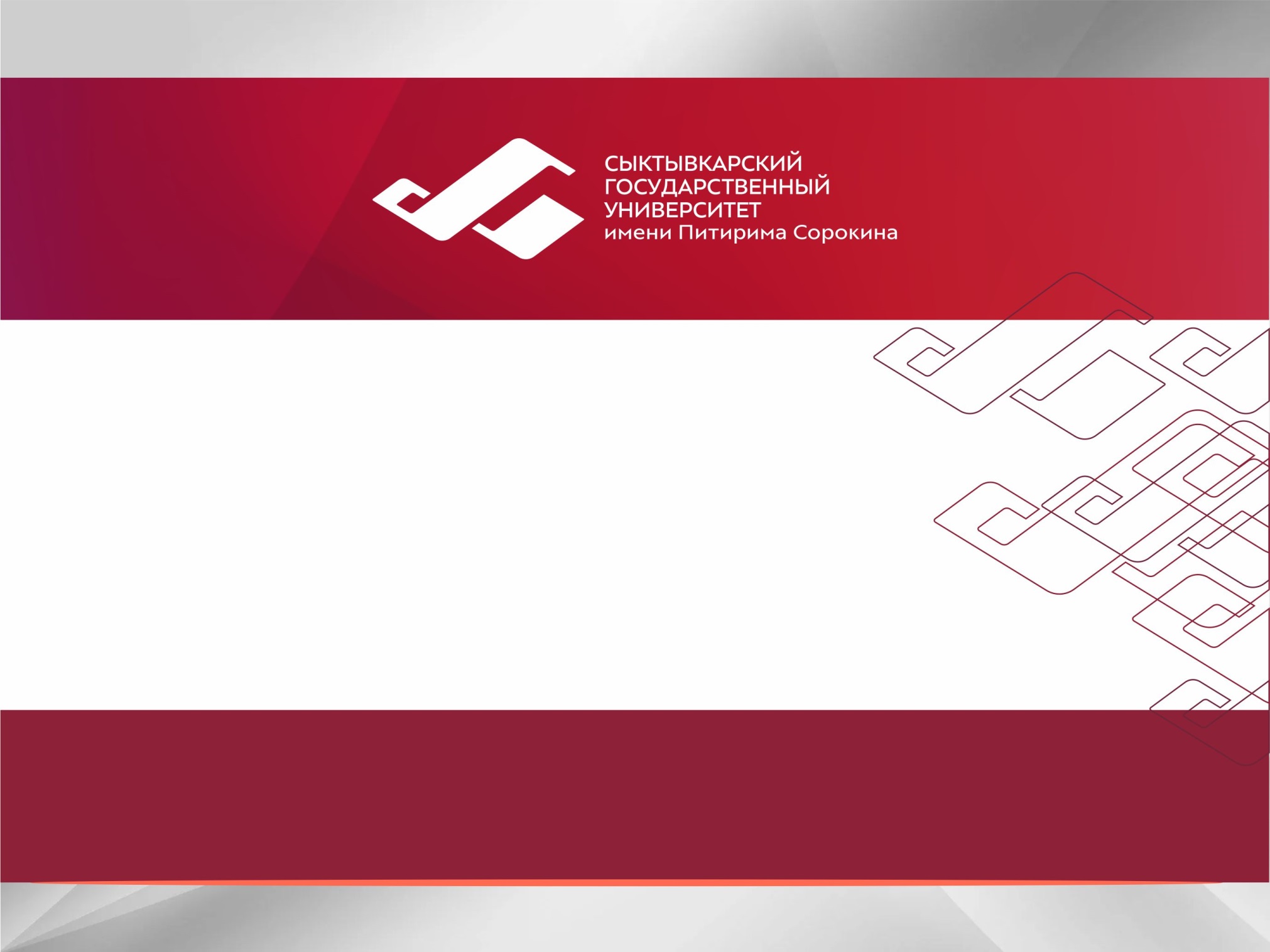 Алгоритм действий обучающихсяСГУ им. Питирима Сорокина при вооруженном нападении
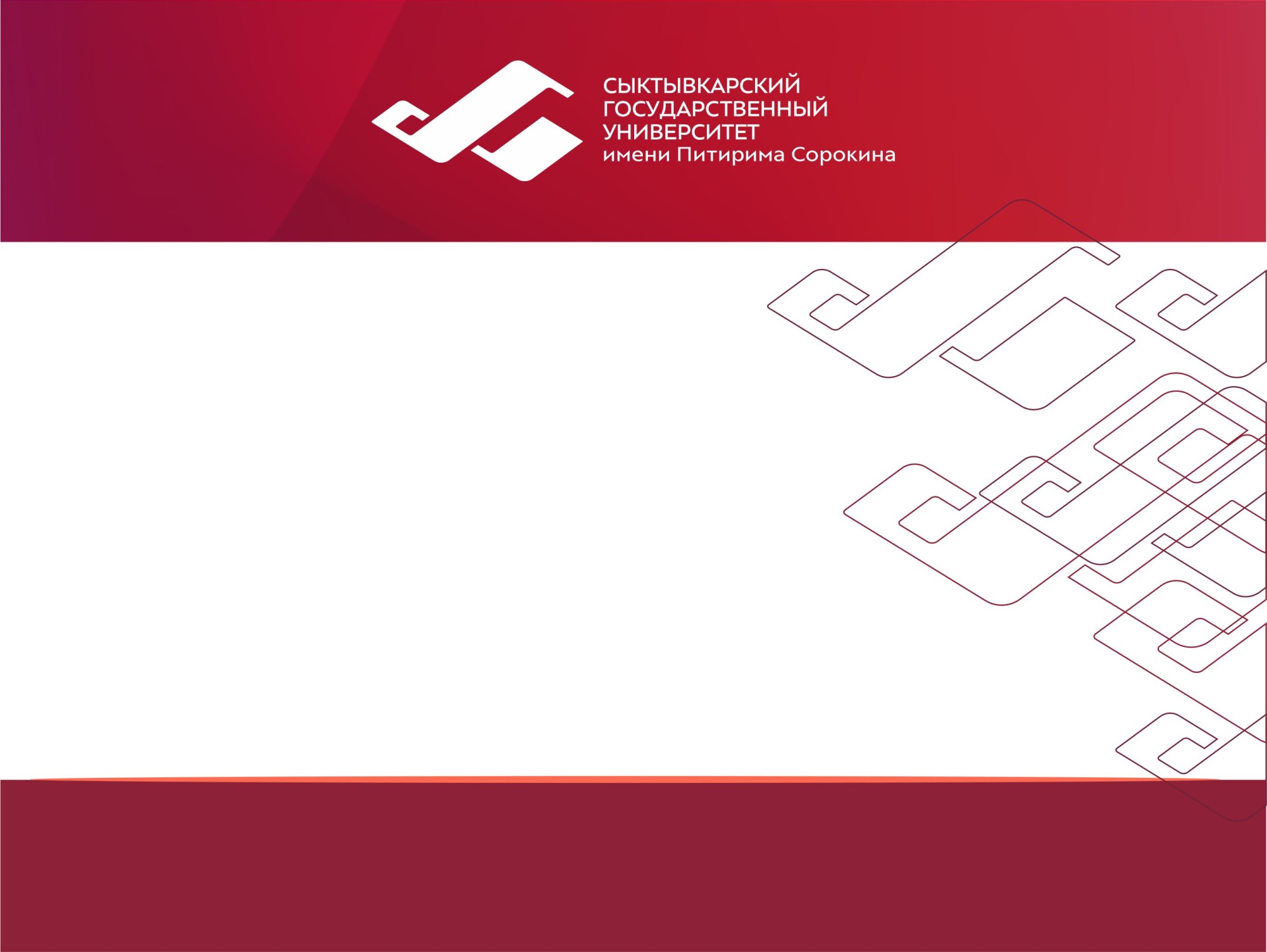 Стрелок в здании Университета
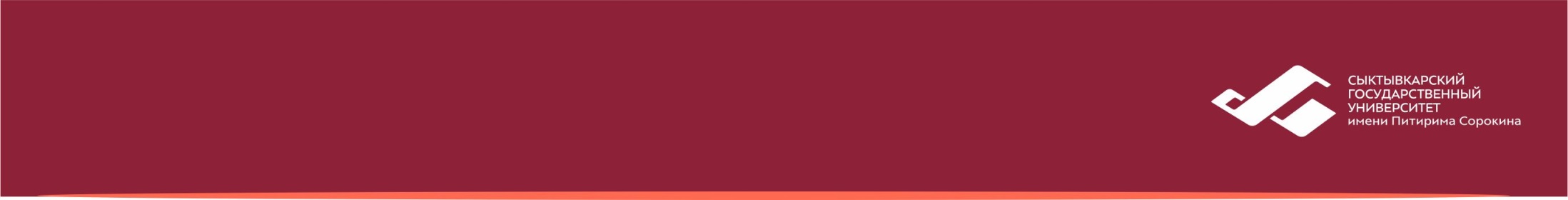 Сигналом о нападении Являются:
Звуки выстрелов;
Взрывы;
Крики;
Вид вооруженных людей.
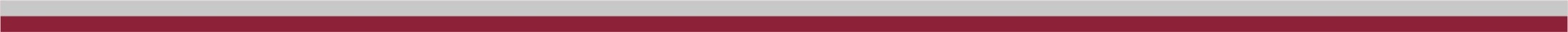 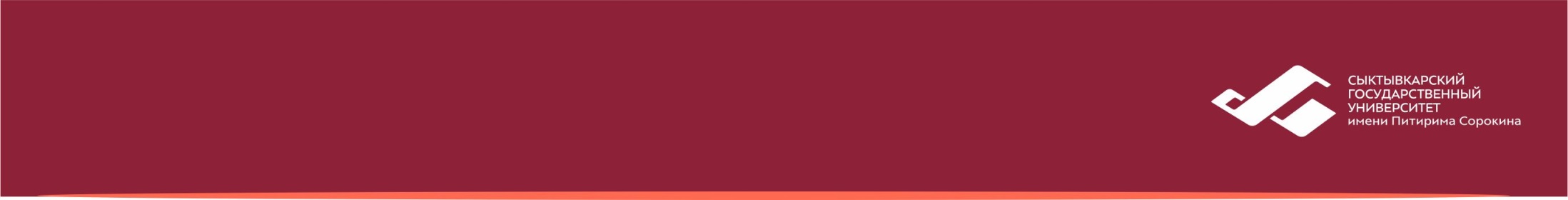 при нахождении вне здания объекта немедленно уйти в сторону от здания, в котором находится преступник, по возможности покинуть территорию объекта и сообщить родителям (законным представителям) о своем месте нахождения, в случае нахождения в непосредственной близости работника Университета сообщить ему об опасности и далее действовать по его указаниям;
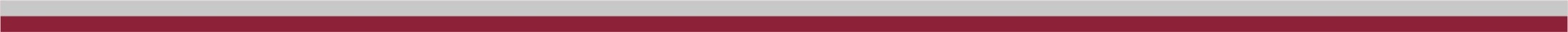 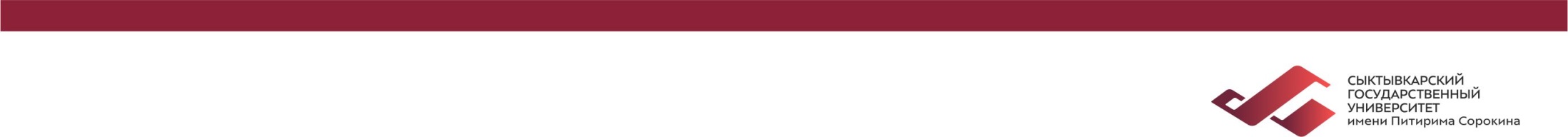 при нахождении в здании переместиться в ближайшее помещение или в сторону работника Университета, сообщить ему об опасности и далее действовать по его указаниям;
помочь работнику заблокировать входы в помещениях, в том числе с помощью мебели (самостоятельно заблокировать входы, если рядом не оказалось работника);
разместиться наиболее безопасным из возможных способов, как можно дальше от входов, ближе к капитальным стенам, ниже уровня оконных проемов, под прикрытием мебели;
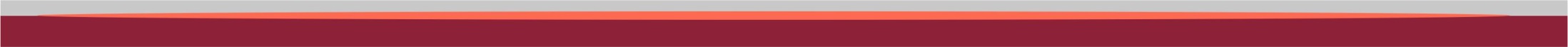 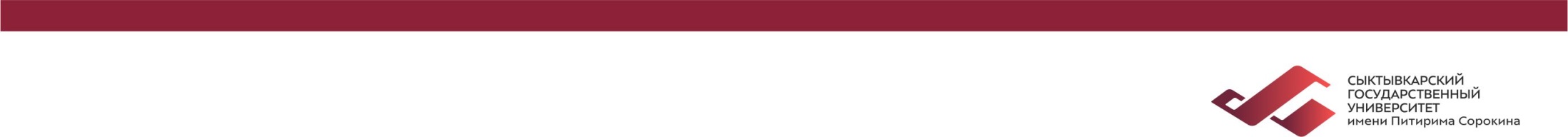 сохранять спокойствие, разговаривать тихо, внимательно слушать, и выполнять указания работника;
переключить средства связи в бесшумный режим либо их выключить;
оказать помощь и поддержку другим обучающимся только по указанию работника;
разблокировать выходы и выходить из помещения только по указанию работника, руководителя Университета или представителей оперативных служб;
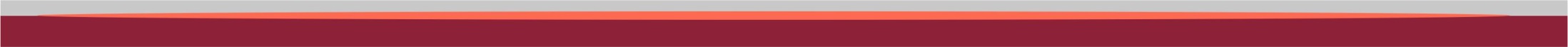 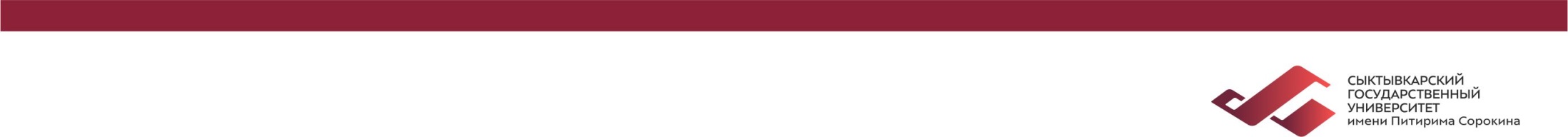 При проведении операции по пресечению вооруженного нападения:
лечь на пол лицом вниз, голову закрыть руками, и не двигаться;
по возможности держаться подальше от проемов дверей и окон;
при ранении постараться не двигаться с целью уменьшения потери крови;
не бежать навстречу сотрудникам, проводящим операцию по пресечению вооруженного нападения, или от них, так как они могут посчитать бегущих за преступников.
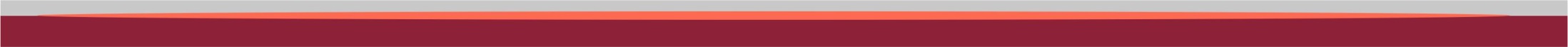